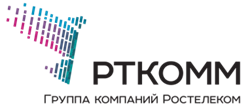 ПАМЯТКА
ПОЛЬЗОВАТЕЛЮ УСЛУГАМИ
ДАТА-ЦЕНТРОВ РТКОММ
АО «РТКомм.РУ», Отдел эксплуатации Дата-центров, тел.: (495) 988-9002
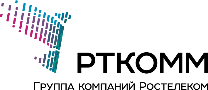 Общие правила установки пользовательского оборудования в ЦОД:
Клиент должен предоставить заполненный и подписанный Формуляр Пользователя (см.  форму Формуляра и инструкцию по заполнению);
Клиент должен получить IP-адреса от РТКОММ, направив заявку registry@rtcomm.ru.
Доставка и установка Оборудования, а также посещение Дата-центра производятся в  рабочие дни на основании предварительной Заявки (формы заявки для каждого Дата-  центра размещены в настоящей Памятке), направленной по электронной почте на  support@rtcomm.ru или e-mail инженерной службы соответствующего Дата-центра.
Проведение работ с оборудованием (настройка, замена комплектующих и т.п.)  производится в отдельном помещении, предназначенном для этих целей.
Сотрудники Пользователя, которые будут работать с оборудованием, должны иметь  действующее удостоверение о проверке знаний норм и правил работы в  электроустановках 2 (второй) категории (до 1000 Вольт) или выше.
Устанавливаемое оборудование должно быть сертифицированным для использования в  сетях связи РФ. Пользователь обязан предоставить Оператору копию сертификатов на  каждую единицу оборудования.
Оборудование должно быть предназначено для установки в стойку, иметь все кабели  питания и крепежные элементы. Оборудование принимается без транспортной упаковки.

Документы, обязательные для посещения Дата-центров:
 Формуляр клиента ─ для связи сотрудников Дата-центра с представителями Клиента,  для решения организационных и технических вопросов, определения способов связи и  методов аутентификации, для регламентирования доступа представителей Клиента к  работе с оборудованием. Формуляр клиента является одновременно Доверенностью на  представителей Клиента по работе с оборудованием на площадке Дата-центра.
 Документ, удостоверяющий личность (Паспорт, военный билет и т.п.).
Заполненные Клиентом (с подписью и печатью) Акты приема-передачи и/или Акты
 возврата оборудования (формы размещены на сайте РТКОММ https://www.rtcomm.ru/services/bg-data-tsentry/data-tsentr-rtkomm/) ─ для фиксирования  события передачи материальных ценностей, изменения конфигурации оборудования;
 Доверенность на внос-вынос (для лиц, отсутствующих в Формуляре клиента) ─ для  передачи материальных ценностей на эксплуатацию в Дата-центр или вынос из Дата-  центра, включая изменение конфигурации оборудования;
 Доверенность на проведение работ (для лиц, отсутствующих в Формуляре клиента).
Основные ограничения на территории Дата-центров:
Курение, употребление алкогольных и слабоалкогольных напитков и прием пищи во всех  помещениях Дата-центра строго запрещены. Во все помещения, кроме серверного зала,  разрешается проносить и употреблять прохладительные напитки в закрывающейся таре.
В серверном зале запрещено находиться в верхней одежде и без бахил.
Внос вещей, не относящихся к оборудованию, в серверный зал запрещен.
После ввоза и инсталляции оборудования упаковочные материалы необходимо  самостоятельно убрать с территории Дата-центра.
Для фото и видеосъемки необходимо письменное согласование со службой  безопасности РТКОММ.
АО «РТКомм.РУ», Отдел эксплуатации Дата-центров, тел.: (495) 988-9002
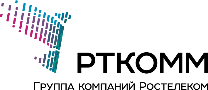 Регламент посещения Дата-центра M9
Москва, ул. Бутлерова, д.7

Время посещения, доставки и проведения работ: рабочие дни (пн-чт: с 9:00 до  18:00, пт: с 9:00 до 17:00).

Основание для посещения – Заявка по Форме М9 (с.4), принятая на 
    support- m9@rtcomm.ru.

Время отправления заявок:
За 24 часа, но не менее чем за 3 часа до посещения.
В экстренных случаях возможно оперативное оформление разового пропуска  для посещения ЦОД (время оформления и выдачи пропуска от 20-ти минут до  2-х часов, в зависимости от оперативности сотрудников бюро пропусков М9).

Круглосуточный доступ (в том числе в выходные и праздничные дни) возможен только  для авторизованных лиц, внесенных в список постоянных посетителей, на основании
предварительной заявки. Доступ в выходные и праздничные дни предоставляется на основании
заявки, высланной за 2 (два) дня до нерабочего периода на support-m9@rtcomm.ru.

Для прохода в помещения Дата-центра посетителю выдается разовый пропуск, по  окончании посещения Дата-центра этот пропуск необходимо вернуть.

Все посетители ЦОД должны иметь с собой документ, удостоверяющий личность  (паспорт).

Для вноса/выноса оборудования сотрудники Пользователя, не указанные в Формуляре,  должны иметь с собой оформленную Доверенность с печатью организации за подписью  Генерального директора.

Вынос комплектующих блоков оборудования осуществляется только в рабочее время и  оформляется Актом и материальным пропуском.

2 раза в год возможно оформление постоянного пропуска, для этого необходимо в  декабре и в июне направить на support-m9@rtcomm.ru список авторизованных специалистов  Пользователей (не более 3 (трёх)) на внесение в постоянный список на проход в здание М9.

Для установки оборудования необходимо иметь:
кабель электропитания для PDU на 220 Вольт, тип вилки C14;
салазки (рельсы) для установки серверов в стойки с параметрами:
ширина 19 дюймов / глубина 1070 мм / высота 48U.
АО «РТКомм.РУ», Отдел эксплуатации Дата-центров, тел.: (495) 988-9002
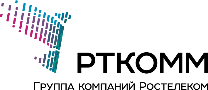 Форма заявки на посещение ЦОД М9 и проведение работ  (высылается на support-m9@rtcomm.ru)


1. Компания: 	, договор N  	

2.
Дата и время прибытия 	/ 	/20 	г. 	: 	.

Ориентировочное время проведения работ: 	ч 	мин.

Цель посещения (указать нужную)
настройка оборудования
изменение конфигурации оборудования
вынос оборудования:
сервер / свитч, кол-во юнитов 	U, название  	
внос оборудования:
сервер / свитч, кол-во юнитов 	U, паспортная мощность БП
 	W,
название  	
Акты (нужное отметить): Предоставляются клиентом* / Не требуются


*При передаче оборудования на сохранность или возврате оборудования в  Дата-центр Клиенту необходимо предоставить заполненные Акты с печатями  и подписями в 2 (двух) экземплярах.
ОАО «РТКомм.РУ», Отдел эксплуатации Дата-центров, тел.: (495) 988-9002
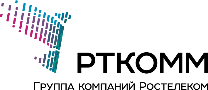 Регламент посещения Дата-центра M10
Москва, ул. Сущевский Вал, д.26

Время посещения, доставки и проведения работ: пн-пт: с 9:30 до 18:00.

Основание для посещения – Заявка по Форме М10 (с.6), принятая на  support@rtcomm.ru.

Время отправления заявок:
не менее чем за 3 часа до посещения, но не позднее 17.30 пн-чт или 16.00 в  пт.
В экстренных случаях возможно оперативное оформление разового пропуска  для посещения ЦОД (время оформления и выдачи пропуска от 20-ти минут до  2-х часов, в зависимости от присутствия руководства ММТ10).
В ответном письме дежурный сообщает о готовности документов.

Доступ в здание М10 в нерабочее время, выходные и праздничные дни возможен для  лиц, внесенных в список для посещения Дата-центра в нерабочее время. Представителям  компаний, которых нет в списке для посещения Дата-центра в нерабочее время, посещение и  оформление материального пропуска на внос оборудования в выходные и праздничные дни
осуществляется только по письму на имя технического директора М10, подписанному одним  из руководителей ОАО «РТКомм.РУ», высланному за 2 дня до нерабочего периода.

Для прохода в помещения Дата-центра посетителю выдается разовый пропуск, по  окончании посещения Дата-центра этот пропуск необходимо вернуть.

Все посетители ЦОД должны иметь с собой документ, удостоверяющий личность  (паспорт).

Для вноса/выноса оборудования сотрудники Пользователя, не указанные в Формуляре,  должны иметь с собой оформленную Доверенность с печатью организации за подписью лица,  имеющего права подписи.

Вынос комплектующих блоков оборудования осуществляется только в рабочее время и  оформляется Актом и материальным пропуском.

2 раза в год возможно оформление постоянного пропуска для авторизованных  пользователей (не более 3 (трёх)). Списки принимаются на support@rtcomm.ru в декабре и в  июне.

Для установки оборудования необходимо иметь:
кабель электропитания на 220 Вольт, сечением 0,75 кв.мм, под евророзетку;
салазки (рельсы) для установки серверов в стойки с параметрами:
ширина 19 дюймов / глубина 800-1070 мм / высота 45U.
АО «РТКомм.РУ», Отдел эксплуатации Дата-центров, тел.: (495) 988-9002
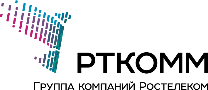 Форма заявки на посещение ЦОД М10 и проведение работ  (высылается на e-mail: support@rtcomm.ru):
Клиент: Название фирмы (имя клиента)

Договор: №

Персоны для пропуска: Фамилия, Имя, Отчество (обязательно)
Вынос оборудования: количество мест, наименование  Внос оборудования: количество мест, наименование  Дата и время прибытия: 	/ 	/20 	г. в 	: 	_.

Цель визита: кратко

Примечание: Для проведения работ необходимо иметь доверенность на  проведение работ, паспорт, если нет вноса/выноса оборудования,  указать: «нет».

Акты (нужное отметить): Предоставляются клиентом* / Не требуются

* При передаче оборудования на сохранность или возврате оборудования в  Дата-центр Клиенту необходимо предоставить заполненные Акты с печатями  и подписями в 2 (двух) экземплярах.
АО «РТКомм.РУ», Отдел эксплуатации Дата-центров, тел.: (495) 988-9002
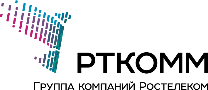 Регламент посещения Дата-центра M101
Москва, Варшавское шоссе, д.125, стр.16

Время посещения, доставки и проведения работ: пн-чт: с 9:00 до 18:00, пт.:  9:00-17:00.

Основание для посещения – Заявка по Форме М101 (с.8), принятая на support-  m101@rtcomm.ru.

Время отправления заявок:
не менее чем за 3 часа до посещения.
В экстренных случаях возможно оперативное оформление разового пропуска  для посещения ЦОД (время оформления и выдачи пропуска от 20-ти минут до  2-х часов, в зависимости от присутствия руководства М101).

Доступ в здание М101 в нерабочее время, выходные и праздничные дни возможен  только для авторизованных лиц, внесенных в список для посещения Дата-центра в нерабочее  время, по предварительной заявке.

Для прохода в помещения Дата-центра посетителю выдается разовый пропуск, по  окончании посещения Дата-центра этот пропуск необходимо предоставить дежурному  инженеру СЭД и получить отметку о времени посещения. Для въезда автотранспорта
оформляется разовый пропуск в бюро пропусков на проходной рядом со шлагбаумом (въезд с  ул. Дорожная).

Все посетители ЦОД должны иметь с собой документ, удостоверяющий личность  (паспорт).

Для вноса/выноса оборудования сотрудники Пользователя, не указанные в Формуляре,  должны иметь с собой оформленную Доверенность с печатью организации за подписью лица,  имеющего право подписи.

Вынос комплектующих блоков оборудования осуществляется только в рабочее время и  оформляется Актом и материальным пропуском.

1 раз в год (в декабре) возможно оформление постоянного пластикового пропуска для  авторизованных специалистов Пользователей (не более 3 (трёх)), список необходимо направить  на support-m101@rtcomm.ru.

Для установки оборудования необходимо иметь:
кабель электропитания для PDU на 220 Вольт, тип вилки C14;
салазки (рельсы) для установки серверов в стойки с параметрами:
ширина 19 дюймов / глубина 1070 мм / высота до 48U.
АО «РТКомм.РУ», Отдел эксплуатации Дата-центров, тел.: (495) 988-9002
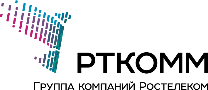 Форма заявки на посещение ЦОД М101 и проведение работ  (высылается на support-m101@rtcomm.ru)


Компания: 	, договор N  	

Ф.И.О. лиц на посещение Дата-центра:
Дата и время прибытия 	/ 	/201_ г. 	: 	.
Ориентировочное время проведения работ: 	ч 	мин.

Цель посещения (указать нужную)
настройка оборудования
изменение конфигурации оборудования
вынос оборудования:
сервер / свитч, кол-во юнитов 	U, название  	
внос оборудования:
сервер / свитч, кол-во юнитов 	U, название  	

Автомобиль: марка 	, гос. номер _ 		.

Подготовительные работы. Указать, например:
к приезду снять сервер N 	(если необходимо)
Акты (нужное отметить): Предоставляются клиентом* / Не требуются

ФИО, подпись
*При передаче оборудования на сохранность или возврате оборудования в  Дата-центр Клиенту необходимо предоставить заполненные Акты с печатями  и подписями в 2 (двух) экземплярах.
АО «РТКомм.РУ», Отдел эксплуатации Дата-центров, тел.: 8 (495) 988-9002
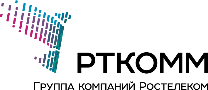 Регламент посещения Дата-центра M1
Москва, Варшавское шоссе, д. 125, стр. 1

Время посещения, доставки и проведения работ: рабочие дни (пн-пт: с 9:00 до  18:00).

Основание для посещения – Заявка по Форме М1 (с.10), принятая на support-  stack@rtcomm.ru.

Время отправления заявок:
Для посещения: минимум за 15 минут.
Для вноса-выноса оборудования: минимум за сутки (24 часа). Но не позднее 17:00  пн-чт и 16:00 пт или предпраздничные дни.
Если Клиент или его уполномоченный представитель не имеют возможности  заблаговременно посредством электронного письма-заявки, предупредить о
посещении Дата-центра для проведения работ, необходимо позвонить по телефону:  (495) 980-6002.

Доступ в здание М1 в нерабочее время, выходные и праздничные дни возможен только  для авторизованных лиц, внесенных в Формуляр пользователя, по предварительной заявке.

Для прохода в помещения Дата-центра посетителю выдается разовый пропуск, по  окончании посещения Дата-центра этот пропуск необходимо вернуть.

Все посетители ЦОД должны иметь с собой документ, удостоверяющий личность (паспорт).
Для вноса/выноса оборудования сотрудники Пользователя, не указанные в Формуляре,  должны иметь с собой оформленную Доверенность с печатью организации за подписью  Генерального директора. В экстренных случаях возможна отправка доверенности по факсу
(495) 980-60-01, с последующим представлением оригинала.

Вынос комплектующих блоков оборудования осуществляется только в рабочее время и  оформляется Актом приема-передачи и материальным пропуском, у лица должна быть  доверенность на внос-вынос оборудования или на изменение конфигурации оборудования.

Возможности оформления постоянного пропуска нет.
Для установки оборудования необходимо иметь:
кабель электропитания на 220 Вольт, сечением 0,75 кв.мм, под евророзетку;
салазки (рельсы) для установки серверов в стойки с параметрами:
ширина 19 дюймов / глубина 800-1070 мм / высота от 45U.
АО «РТКомм.РУ», Отдел эксплуатации Дата-центров, тел.: 8 (495) 988-9002
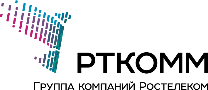 Форма заявки на посещение Дата-центра M1и проведение работ  (высылается на support-stack@rtcomm.ru)
Компания: 	, договор N  	
Ф.И.О. лиц на посещение (не более двух):
Дата прибытия 	/ 	/20 	г. время 	: 	.
Ориентировочное время проведения работ: 	ч 	мин.

Цель посещения (оставить нужное)
настройка оборудования
изменение конфигурации
вынос оборудования
стойка / сервер / свитч, кол-во юнитов 	U, название  	
внос оборудования (оставить нужное):
стойка / сервер / свитч, кол-во юнитов 	U, название  	
порт для подключения - да / нет  Выделение IP-адреса - да / нет (кол-во)

Автомобиль: марка 	, гос. номер _ 		.

Подготовительные работы. Указать, например:
- Просьба к приезду снять сервер N 	(если необходимо) и вынести в  клиентскую комнату;
7. Акты (нужное отметить): Предоставляются клиентом* / Не требуются
*При передаче оборудования на сохранность или возврате оборудования в  Дата-центр Клиенту необходимо предоставить заполненные Акты с печатями и  подписями в 3 (трех) экземплярах.